Searching for Purely Hadronic  Top Decays from SUSY
Batool Safarzadeh
(science and research campus azad university & ipm )
   First IPM meeting on LHC Physics
2009
1
Many considerations of new physics at the TeV scale point toward top rich final states at the LHC.
2
Outline
Introduction
Review of  Search for SUSY in top final states at mSUGRA point LM1 with CMS (by S.Paktinat, L.Pape, M.Spiropulu) approved  in the CMS-NOTE 2006-102
How one can apply this analyses for the early data?
New Selection Requirements 
Results
Outlook
3
A generic possibility from the point of view of many  supersymmetric models being studied recently :
the squarks are heavier than the gluino and the third generation squarks are lighter than those of the first generations.
In this scenario, the gluino will dominantly decay into top (bottom) quarks.
4
Top can be generated inclusively from  the decay of sqaurks or gluinos accompanied  by a neutralino.
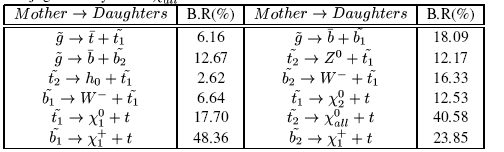 5
Review
SUSY in top final states at mSUGRA point LM1 with CMS
6
MC data samples and cross sections
su05-LM1:      NLO x-sec 52 pb  (Prospino/SUSYBSM Group) (signal)
jm03b-ZWj:    NLO x-sec 51.5 pb (Generators PRS Group)       (background)
jm03b-WWj:   NLO x-sec 270 pb (ditto) (background)
jm03b-tt:         NLO x-sec 830 pb  (ditto) (background)
jm03b-qcd      LO x-sec from pythia   (background)
    published DC04 samples  PYTHIA 6.215 & Low Luminosity Pileup
mSUGRA LM1 IsaPythia: ISAJET 7.69+ PYTHIA 6.225
7
MC data samples and cross sections
Single Top (t-channel) NLO x-sec 250 pb 
Generated by TopRex 4.11, W decays inclusively.
Webb LO x-sec 107 pb 
Generated by TopRex 4.11, W decays leptonically.
Wj  (25<PT<170) LO x-sec 10069 pb 
Wj (200<PT<1400) LO x-sec  48.86 pb 
Both Generated by PYTHIA, W decays leptonically.
8
2 Constraints Kinematic Fit
The purpose of this analysis is not to measure the top mass  top mass is used with W mass as the 2 constraints to find the best jet combination.

To reject non-SUSY backgrounds (W+X)
To reject SUSY combinatorial backgrounds
Last 2 terms: take into account the width of the particles.
(Breit-Wigner approximated by Gaussian.)
mW and mTop computed from jets.
9
2 Constraints Kinematic Fit
uses the (c2probability) as quantitative criterion to reject “fake” top
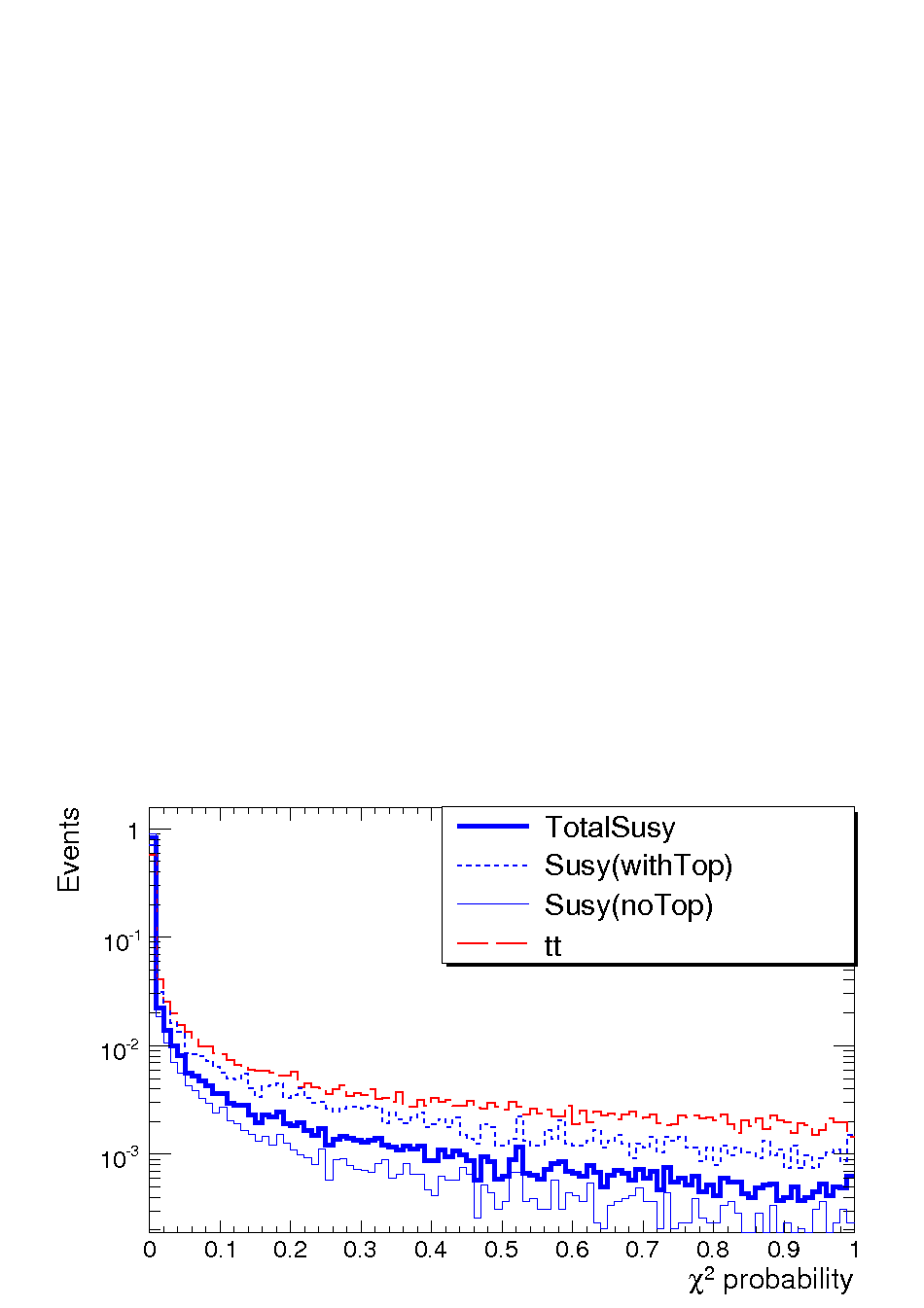 10
Selection requirements (1)
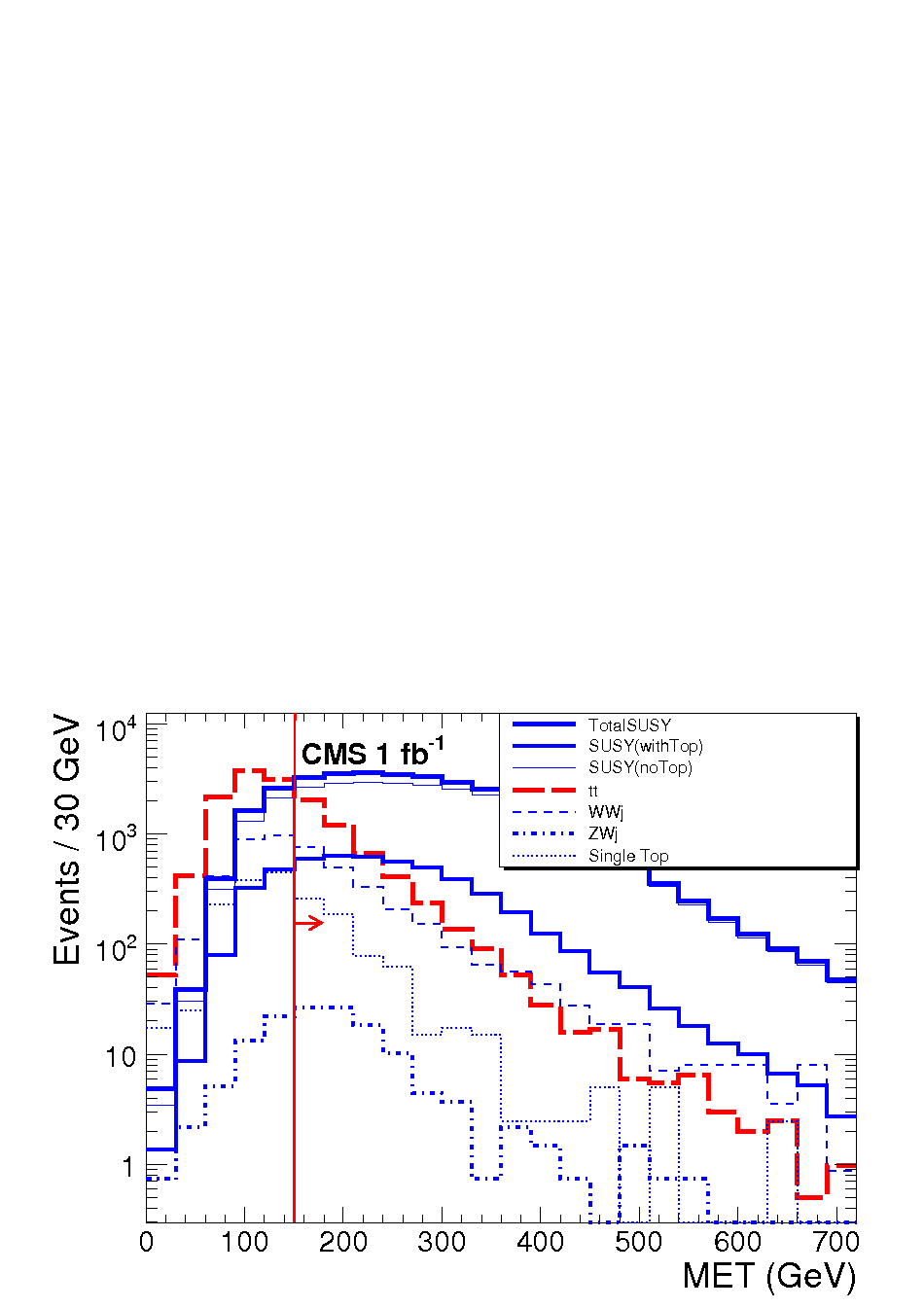 Jet/MET L1+HLT
MET > 150 GeV
11
Selection requirements (2)
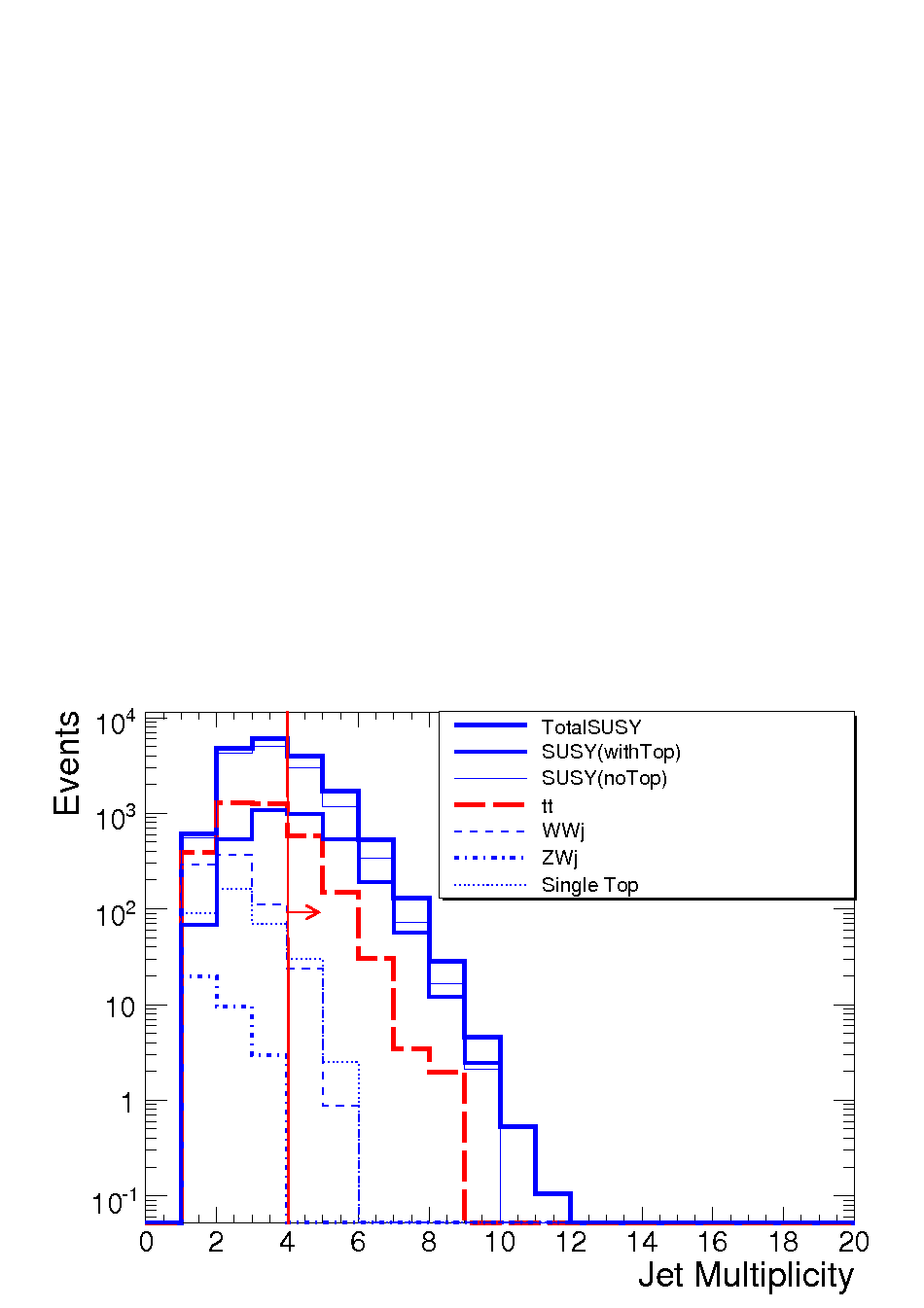 At least 1 b-jet.



At least 4 light jets.
12
Selection requirements (3)
A convergent fit with c2 probability > 0.1 (eliminates fake top: SUSY combinatory)
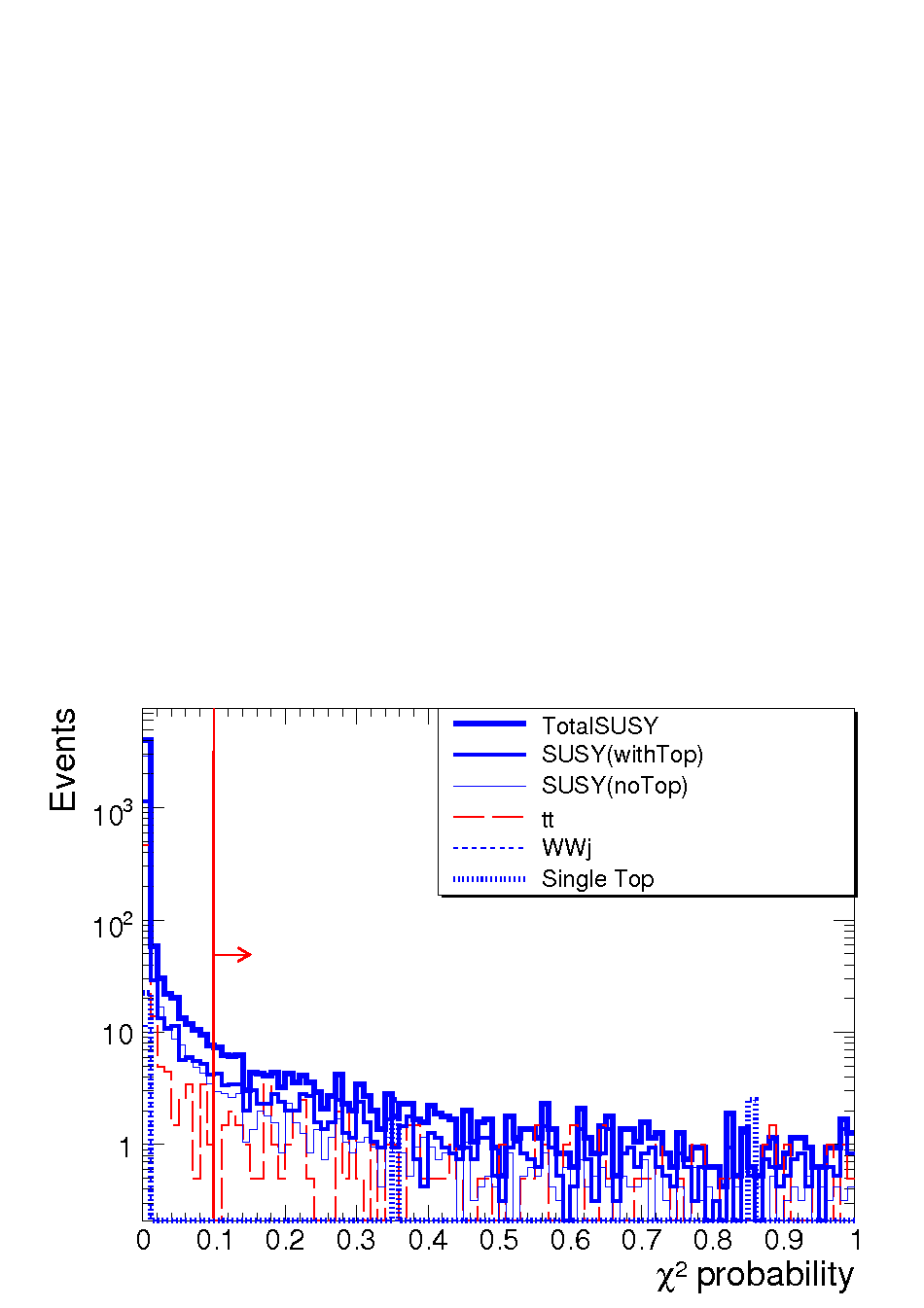 13
Selection requirements (4)
Df (fittedTop, MET)<2.6
      (eliminates tt)
 At least one IsoLep
        (eliminates QCD)
Cuts were optimized to:
Reduce SM Bkg
Maximize SUSY(wT/noT)=
 SUSY events with a generated top

 SUSY events without a gen top
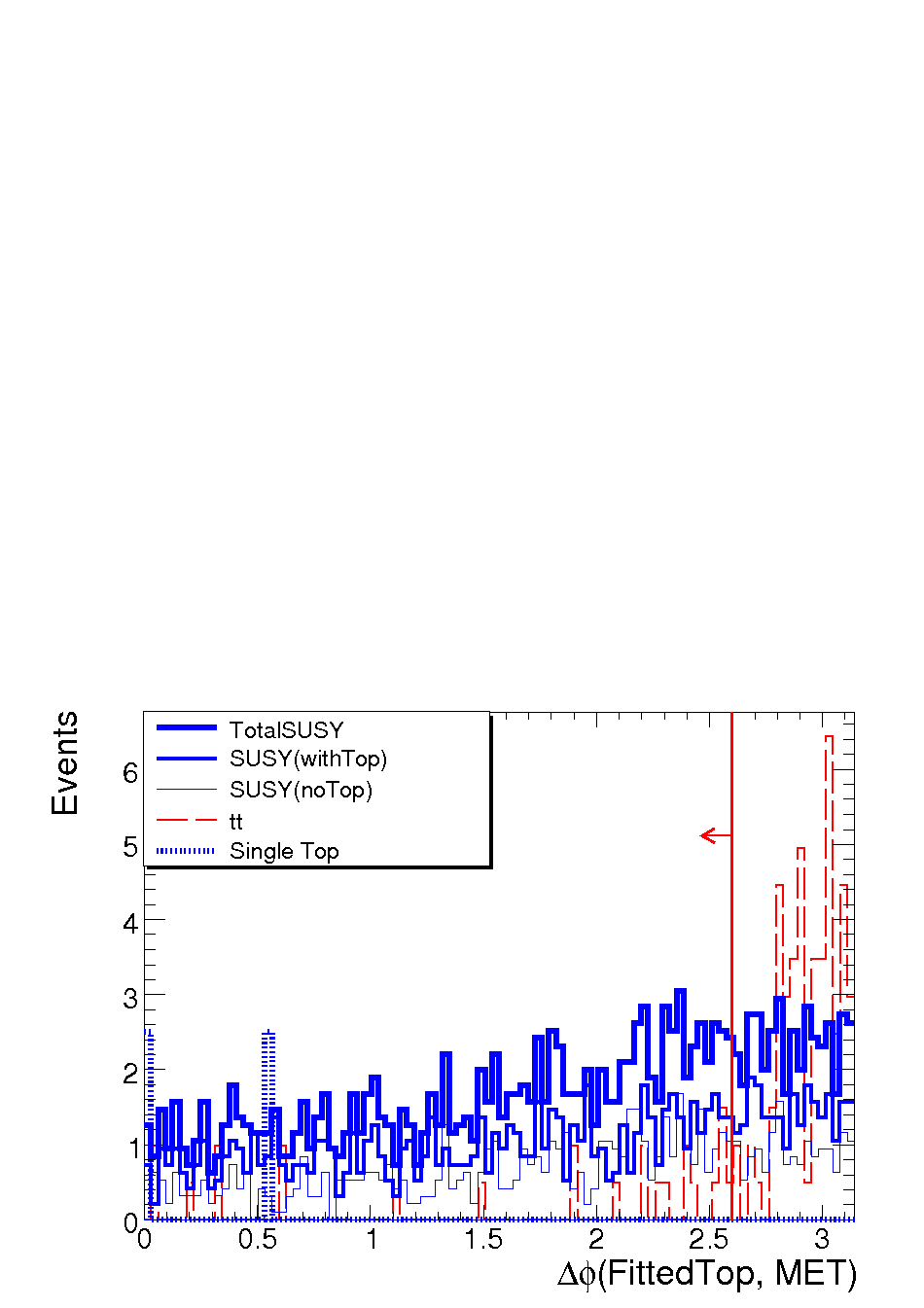 14
Selection Requirements Summary
The most efficient requirement to increase SUSY(wTop/noTop) is the c2 probability > 0.1
15
W and top after selection
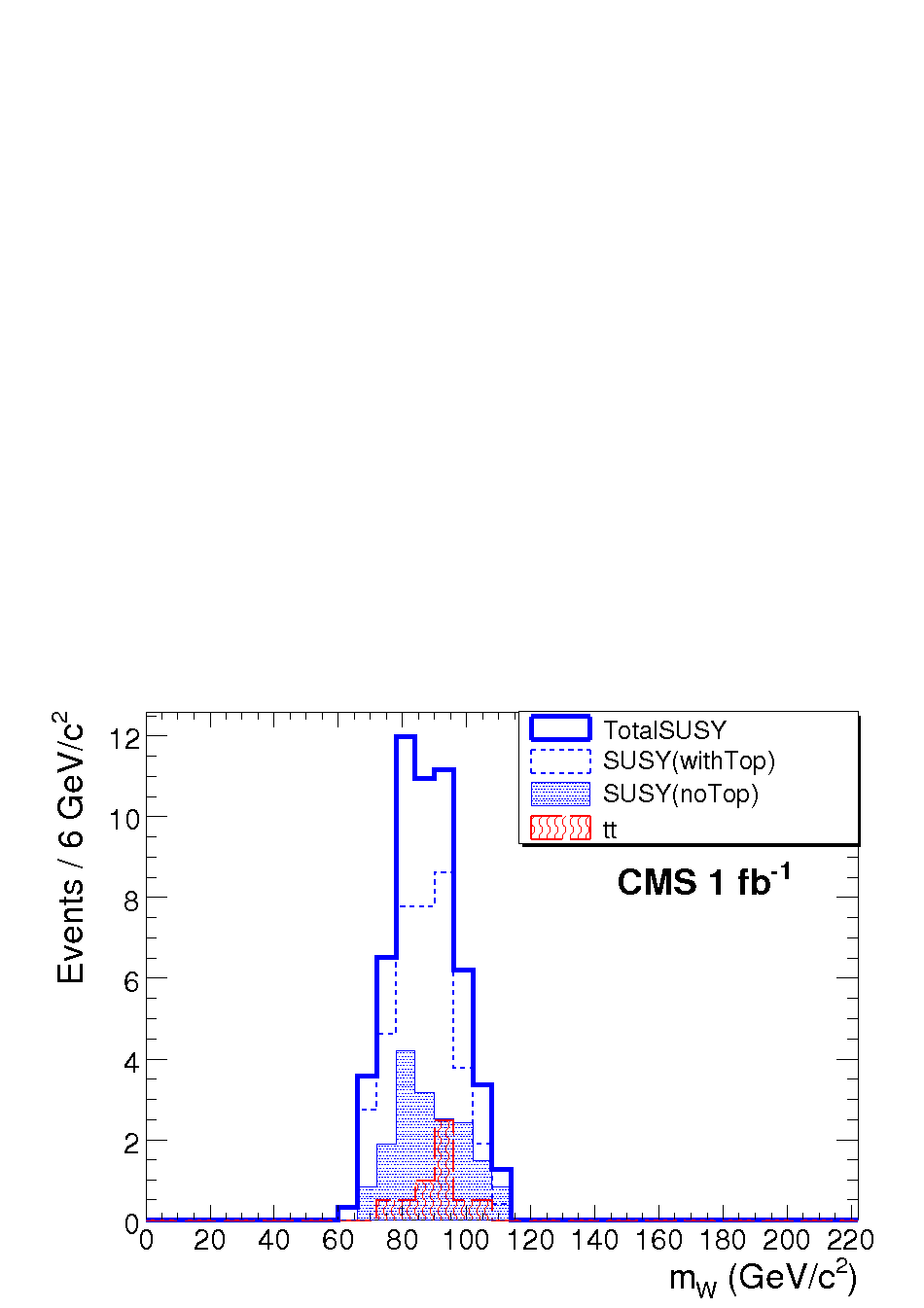 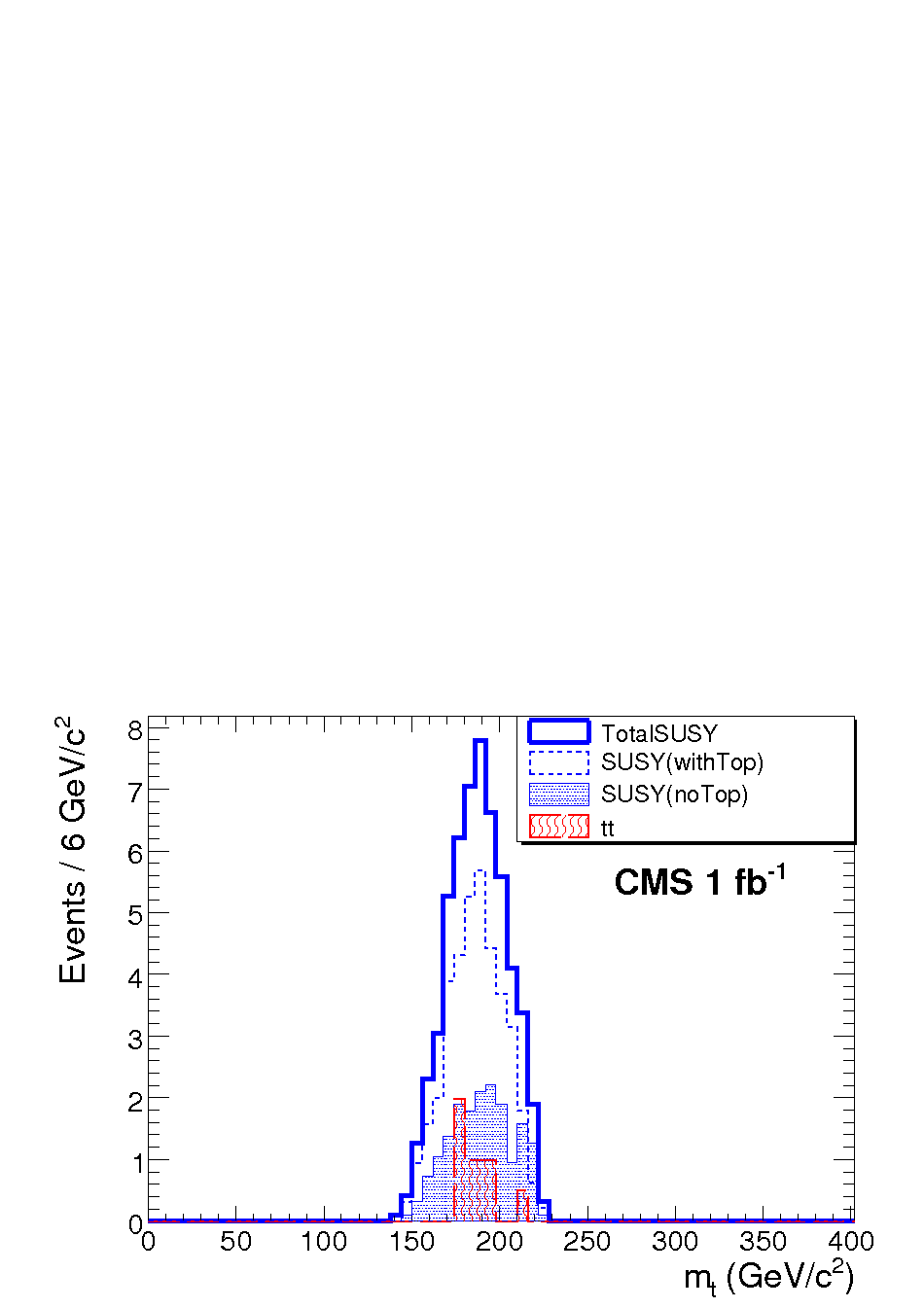 16
Results
Selection efficiency  SUSY(withTop)    4.5*10-3
Selection efficiency  SUSY(noTop)       3.9*10-4
Selection efficiency  tt                           6.0*10-6
S = SUSY events (withTop + noTop)
               


SUSY events:   withTop > 2 * noTop
17
5 sigma discovery
the minimum Integrated Luminosity for a 5 sigma discovery is:
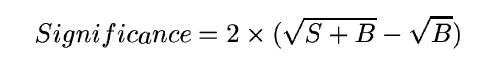 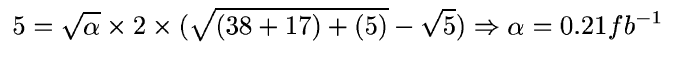 18
What about the early data
Can one implement  present analyses on early data?
19
What’s the limitations of early data?
Missing transverse energy (MET) is not under control.
Errors on jet’s energy are not defined properly. 

            method does not work well   


 looking for other kinematic parameters
c2
20
also:

           Center of mass energy reduce from 14 TeV to 10 TeV


Then:
The  cross section of event must be changed.
21
Data Samples and new event selection
The signal and background samples simulated for this analysis have been taken from the
Summer 08 and Fall 08
All of the Physical objects are required to pass the Patlayer0 and Patlayer1.
Trigger 
                 Every event is required to pass the Jet/Met conditions of the High Level Trigger (HLT) 
      consists of: 
     HLT_Jet100_MET60_Aco  or  HLT_DoubleJet125_MET60 or  HLT_DoubleJet60_MET60_Aco  or HLT_DoubleJet50_MET70_Aco  or  HLT_DoubleJet40_MET70_Aco or HLT_TripleJet60_MET60 or HLT_QuadJet35_MET60 .
22
New Event Selection(2)
At least 3 cleaned  jets 
(            & |h| <  2.5  ).



                                      
                                          
At least one b-jet.
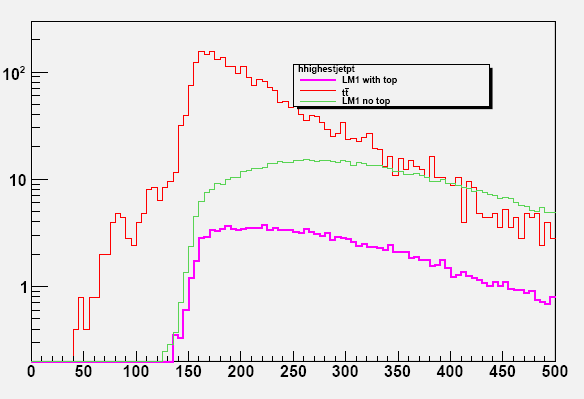 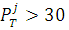 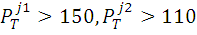 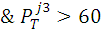 23
New Event Selection(3)
Missing momentum based on jets:

missing pT (MHT) of the event calculated as 









MHT > 160
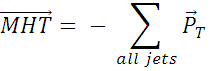 24
New Event Selection(4)
The       for the first jet                                    and second jet
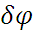 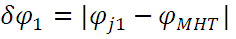 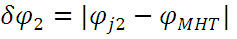 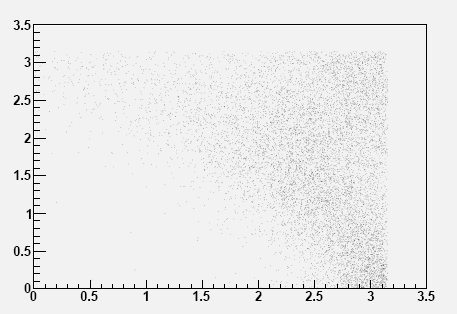 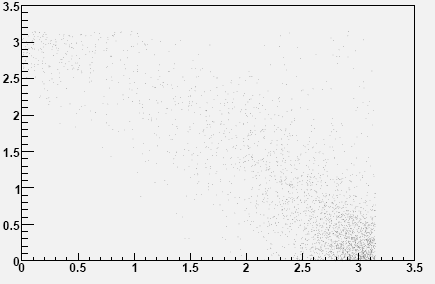 25
New Event Selection (5)
Using the following variables to quantify the correlation of       and      



         and      >0.5
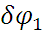 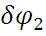 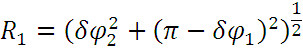 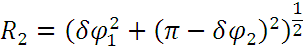 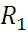 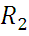 26
Results
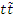 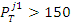 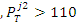 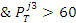 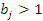 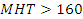 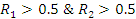 27
Outlook
Suppress backgrounds more to get better significance.

Extract signal Top by looking for Top that carries highest transverse momentum.

Consider other backgrounds like QCD , Wjj ,… .
28